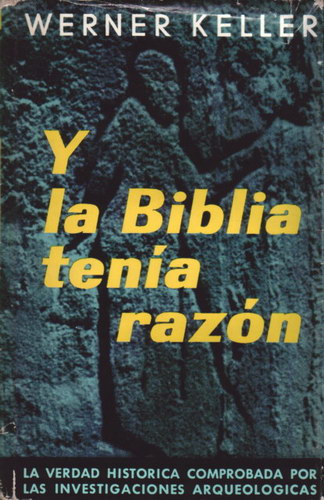 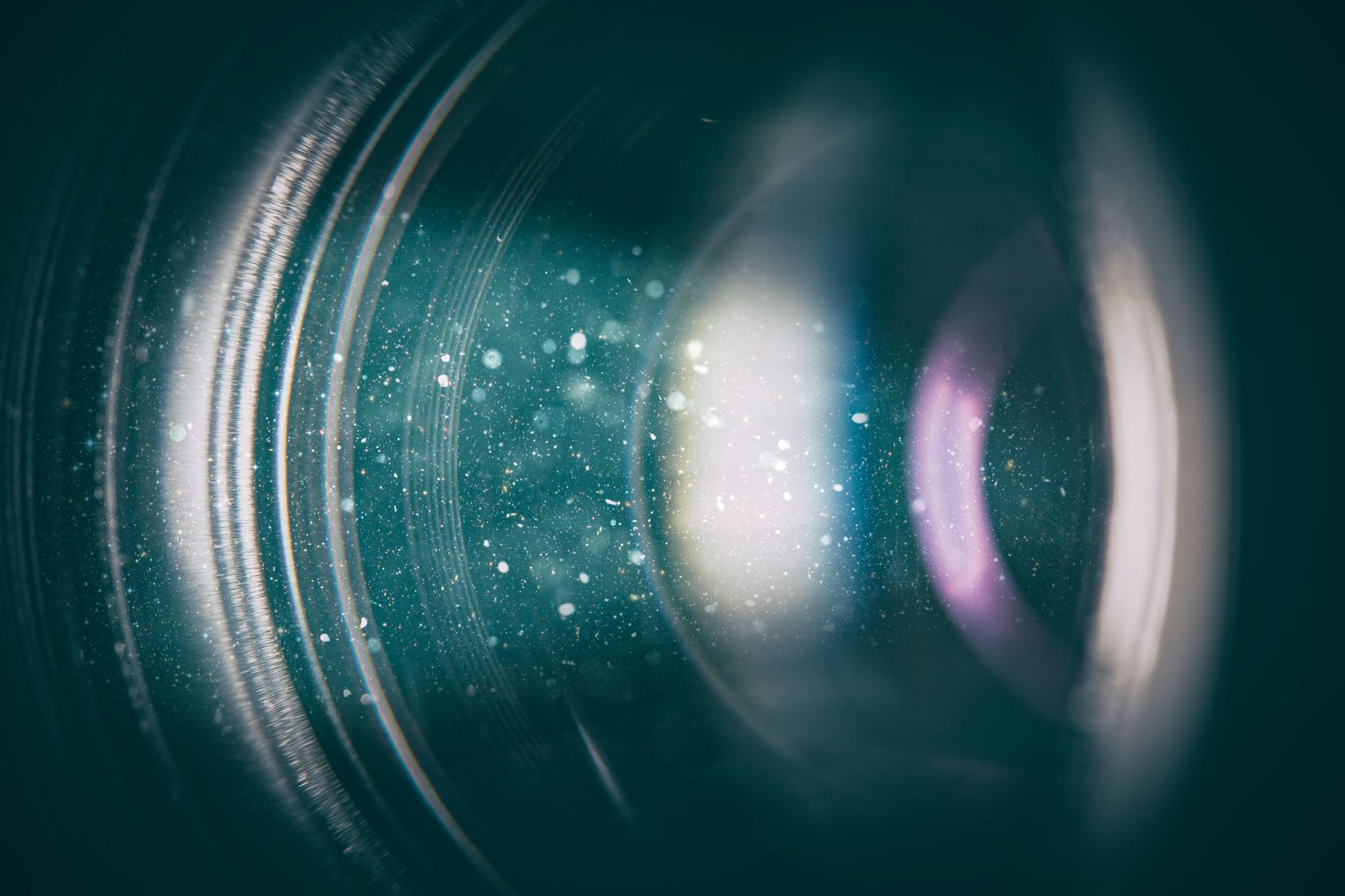 Los primeros en pasar el mensaje de Jesús
1.- A modo de Contrapunto
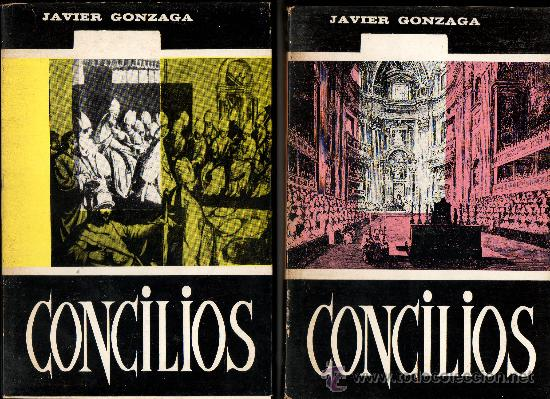 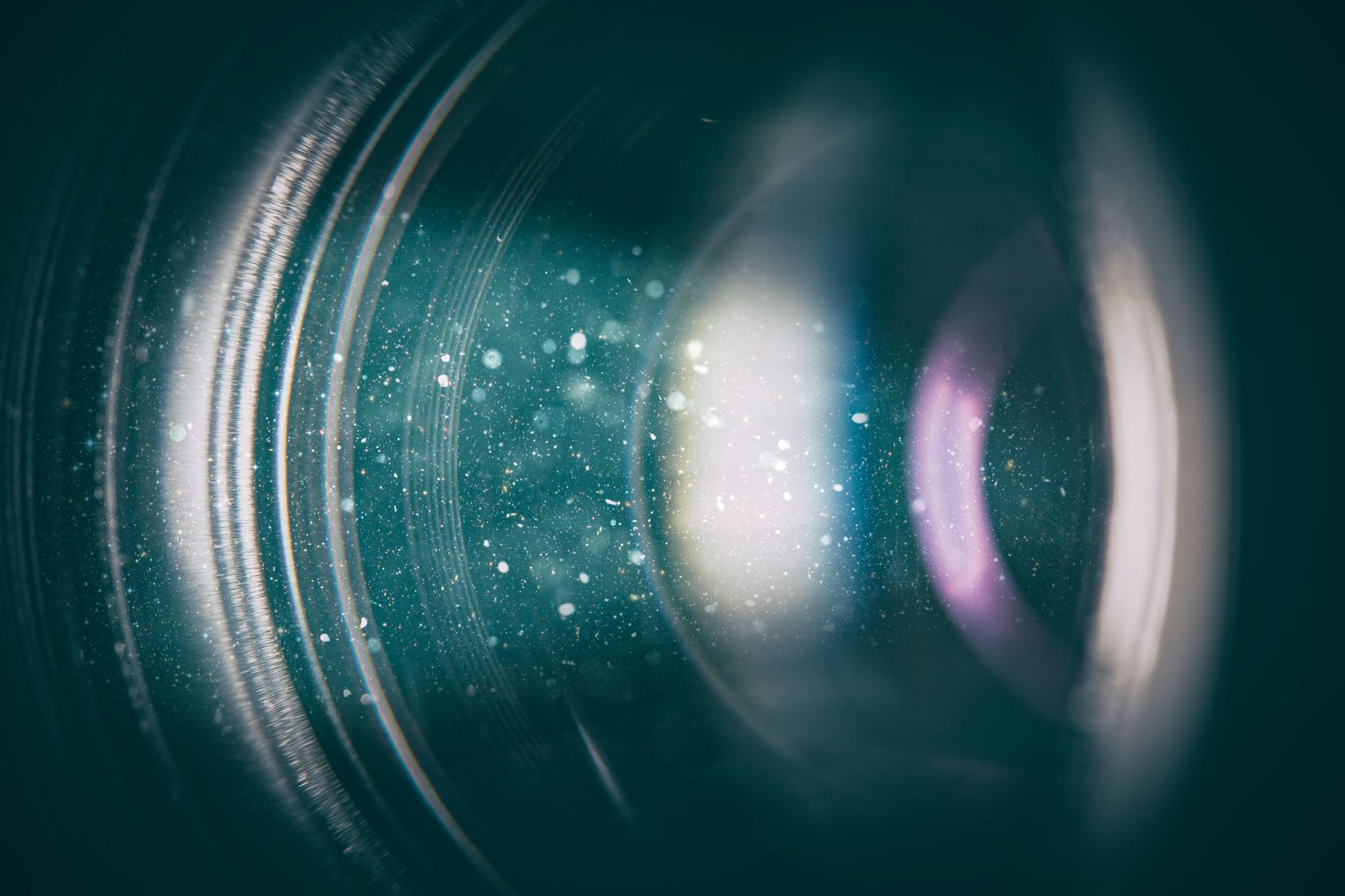 Los primeros en pasar el mensaje de Jesús
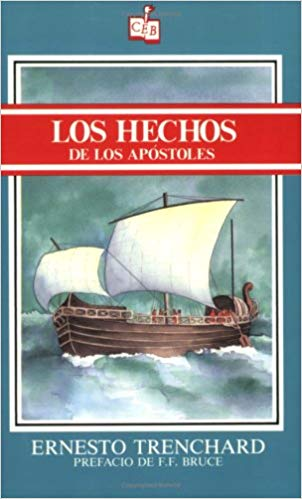 2.- Una breve Introducción
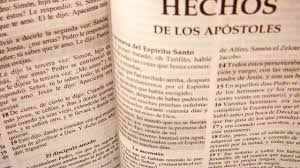 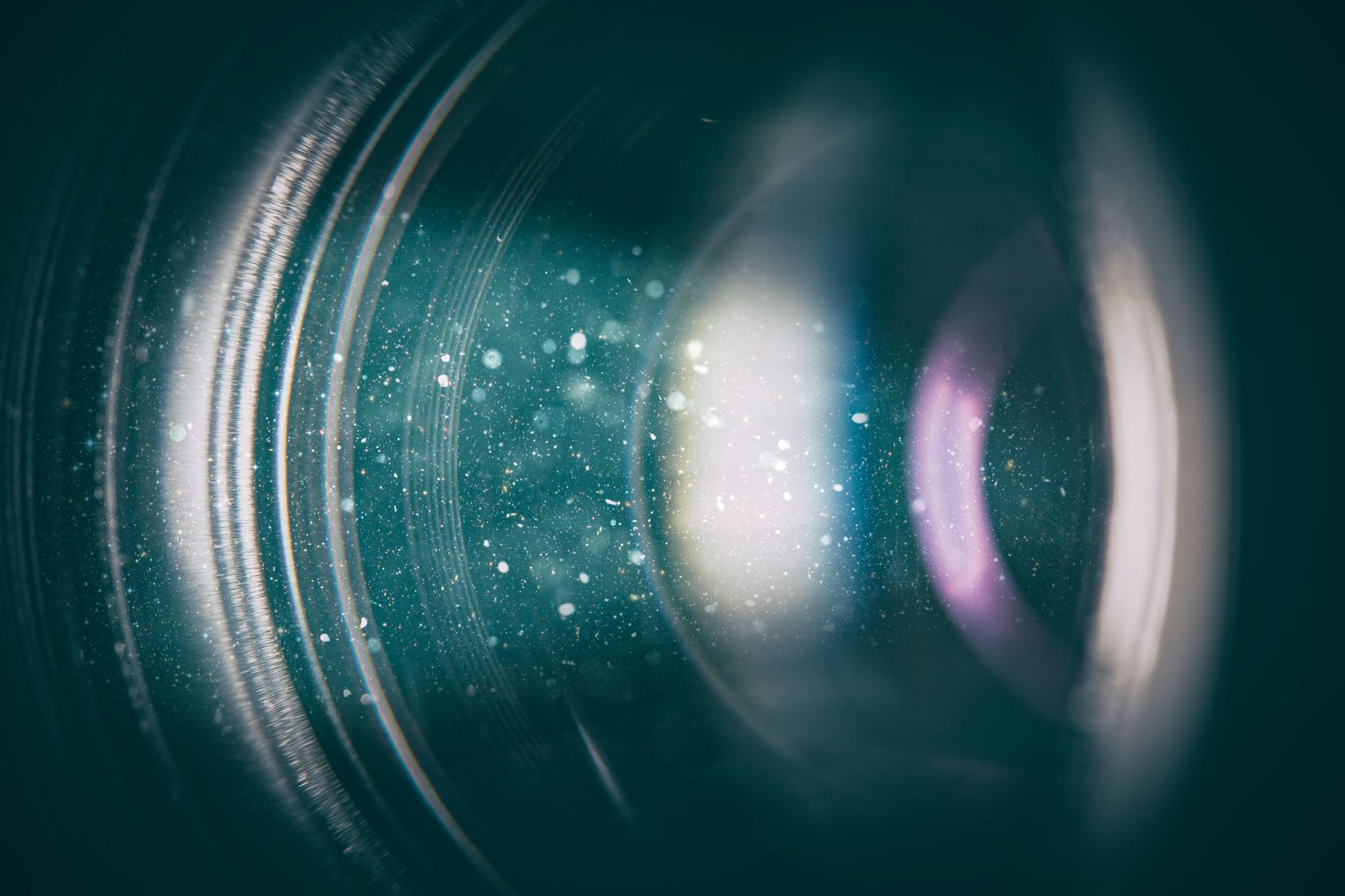 1.-«seréis mis testigos en Jerusalén, en toda Judea y Samaría y hasta el confín de la tierra». Hechos 1:8
2.-«la Palabra de Dios iba creciendo» (Hechos 6,7), «la Palabra de Dios crecía y se multiplicaba» (Hechos 12,24), «la Palabra del Señor crecía y se robustecía» (19,20). 
3.- “Y perseveraban en la enseñanza de los apóstoles, en la comunión, en el partimiento del pan y en las oraciones.” Hechos 2:42
4.-Y de vosotros mismos se levantarán hombres que hablen cosas perversas para arrastrar tras sí a los discípulos. Hechos 20:30
Los primeros en pasar el mensaje de Jesús
3.- Los Hechos de los Apóstoles
Una imagen triunfal. «Sabed, pues, que esta salvación de Dios ha sido enviada a los gentiles, ellos sí que lo oirán» Hechos 28:8
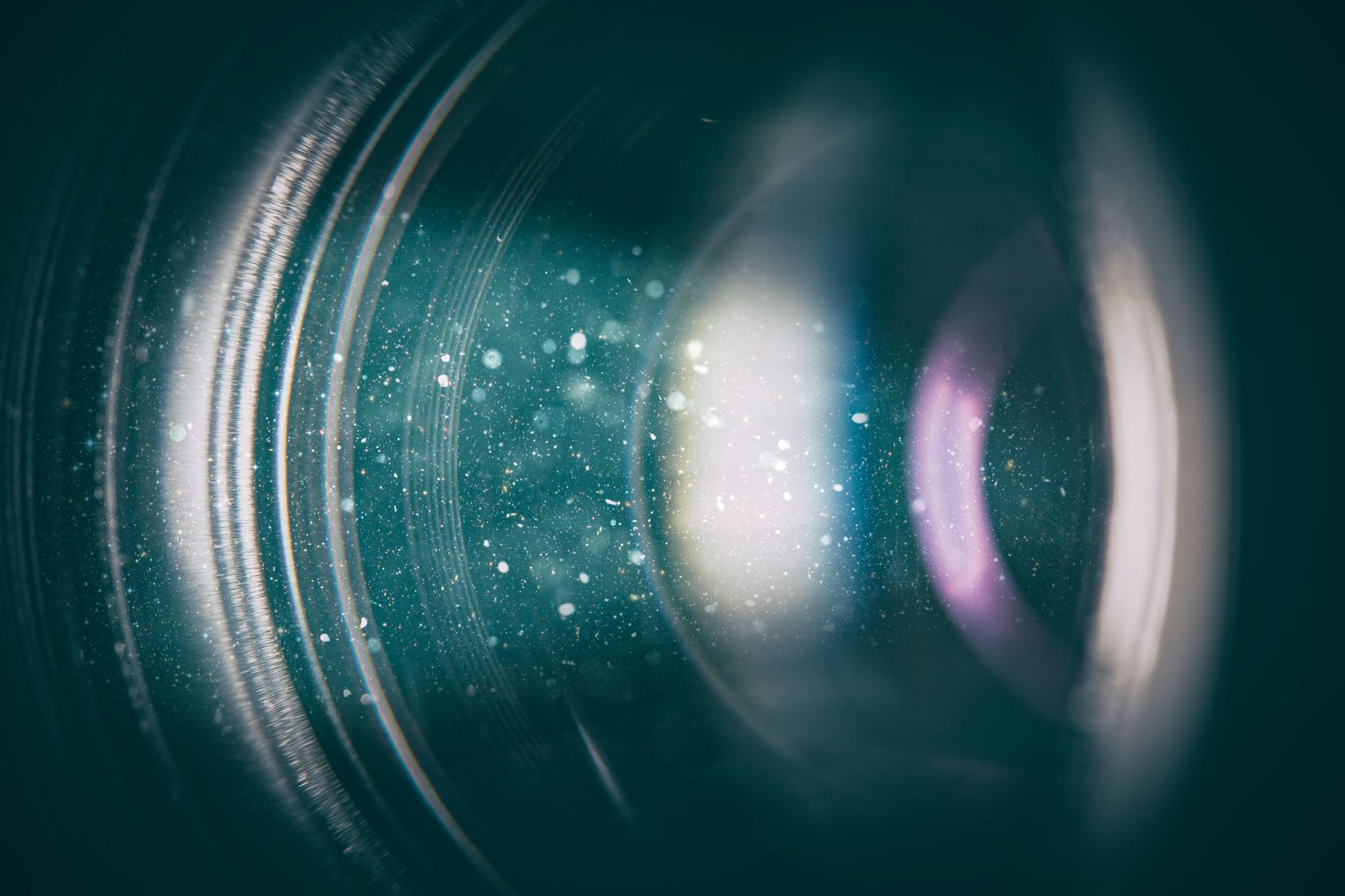 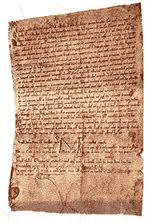 Carta a Diogneto s.II
“Los cristianos no se diferencian ni por el país donde habitan, ni por la lengua que hablan, ni por el modo de vestir. No se aíslan en sus ciudades, ni emplean lenguajes particulares: la misma vida que llevan no tiene nada de extraño.

“La Biblia desenterrada”
“La epopeya histórica contenida en la Biblia no fue una revelación milagrosa, sino un magnífico producto de la imaginación humana”.
Los primeros en pasar el mensaje de Jesús
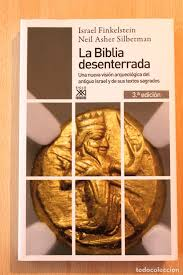 4.- La crisis de la religión
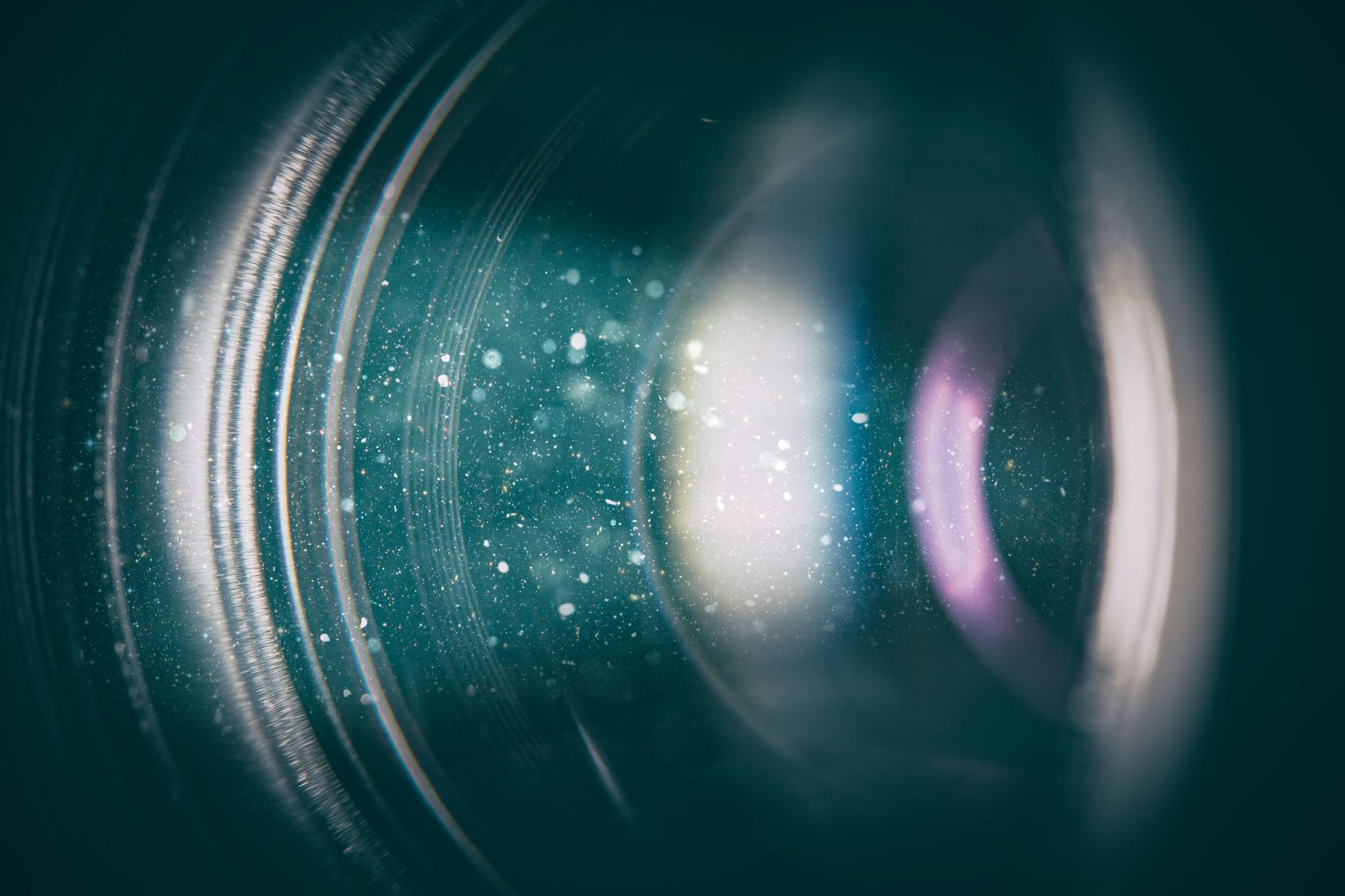 “El Nuevo Testamento no puede ser fácilmente «explicado» como un libro de leyendas inventadas por hombres crédulos y engañados, ni como la fabricación tardía de una iglesia decadente.

La fe cristiana no es ciega.








La Fe no es un suicidio intelectual.
Los primeros en pasar el mensaje de Jesús
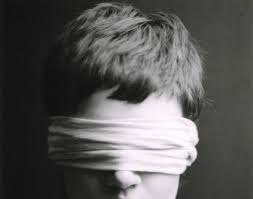 4.- Conclusión